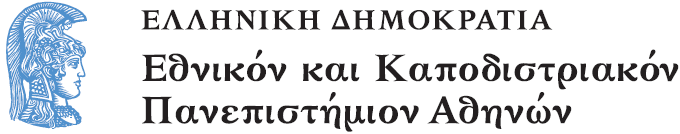 ΕΠΙΣΤΗΜΟΛΟΓΙΑ ΚΑΙ ΔΙΔΑΚΤΙΚΗ ΤΩΝ ΜΑΘΗΜΑΤΙΚΩΝ
Ενότητα 3: Η Επιστημολογία του Μεσαίωνα

ΣΠΥΡΟΥ ΠΑΝΑΓΙΩΤΗΣ
Σχολή Θετικών επιστημών
Τμήμα Μαθηματικό
Η Επιστημολογία του Μεσαίωνα
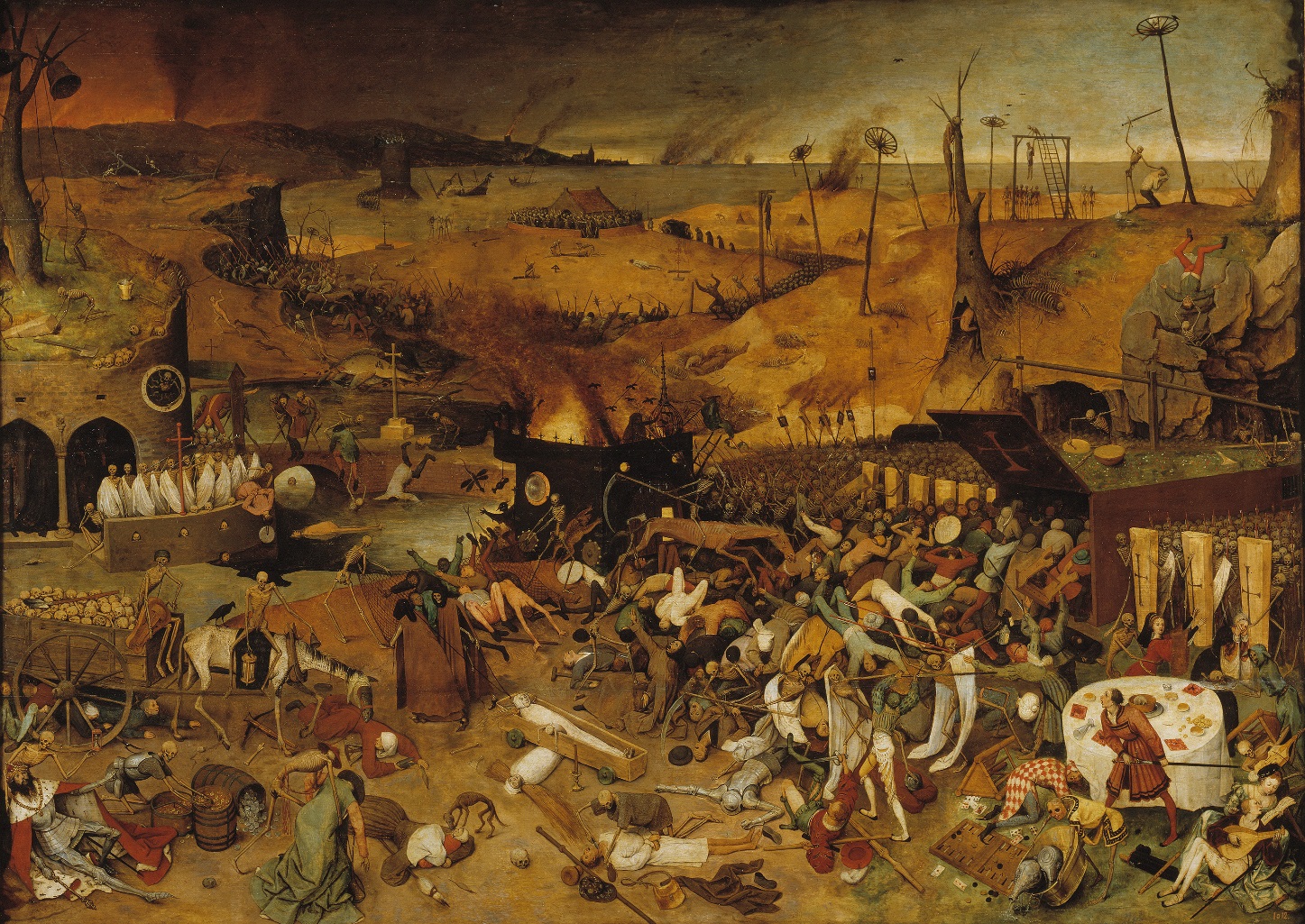 Ο πρώιμος Μεσαίωνας (1/19)
Για να γίνει κατανοητή η μεγάλη στροφή, που προκύπτει στον τρόπο του σκέπτεσθαι και που αποβλέπει το εννοιολογικό σύστημα της Αναγέννησης, θα πρέπει να δούμε μερικές από τις βασικές ιδεολογικές μετατοπίσεις που προέκυψαν κατά τον Μεσαίωνα ιδιαίτερα στις χώρες όπου επικρατούσε ο καθολικισμός 
Η πρώτη και βασική αντιδιαστολή από τον αρχαίο κόσμο είναι η στάση που θεμελιώθηκε στο χώρο της Θεολογίας από τον Αυγουστίνο (354 -430 μ.Χ.) στο αντιπροσωπευτικό του έργο 
De utilitate credendi (Περί της χρησιμότητας του πιστεύειν).
Ο πρώιμος Μεσαίωνας (2/19)
Η στάση αυτή αντικρίζει τη φύση όχι σαν τον Κόσμο προς θαυμασμό των αρχαίων, αλλά από την άποψη του ωφέλιμου αποτελέσματος και της χρησιμοθηρικής εκμετάλλευσης.
 Η ίδια η θρησκευτική πίστη, η κατ'εξοχήν αναζήτηση μετά-φυσικής γνώσης υποτάσσεται στις ωφελιμιστικές απαιτήσεις του ατόμου.
Το Αισθητικό αίτημα της Αρμονίας υποχωρεί μπροστά σε μια αναγκαιότητα θρησκευτικού και χρησιμοθηρικού αιτήματος. 
Στο κράτος των Φράγκων 9ο αι. ο Alcuin που χαρακτηρίζει χρήσιμη την αξιοποίηση της φιλοσοφίας για θεολογικούς σκοπούς, συντελώντας έτσι κατά πολύ στην έναρξη της Σχολαστικής φιλοσοφίας.
Ο πρώιμος Μεσαίωνας (3/19)
Στην αρχή της δεύτερης χιλιετηρίδας, φαινόμενα οικονομικών και κοινωνικών ανακατατάξεων (παράλληλα των πνευματικών δραστηριοτήτων) χαρακτηρίζουν τον χώρο της Δυτικής Ευρώπης. 
Φαινόμενα ανόρθωσης, συγκρότησης αστικής ζωής, ανόδου των εμπορικών δραστηριοτήτων, εμφάνισης μιας πρώτης βιομηχανικής παραγωγής, αναπτύσσονται και εξαπλώνονται μέσα σε ένα κόσμο που οι κοινωνικές κατηγορίες εξακολουθούν να είναι οι κατηγορίες του 
αυτοδύναμου χωριού και της φεουδαρχικής ιεραρχίας.
Η βασική αντίληψη που δεσπόζει, σε όλη την διάρκεια του Μεσαίωνα, είναι:
Ο πρώιμος Μεσαίωνας (4/19)
η ιδέα μιας θρησκείας που αγκαλιάζει όλους τους τομείς της ανθρώπινης ζωής: τελικό πρότυπο για τους ανθρώπινους θεσμούς και δραστηριότητες. 
Η θρησκευτική σκέψη του Μεσαίωνα υποτάσσει κάθε ενδιαφέρον και δραστηριότητα στην υπηρεσία ενός και μόνου σκοπού: αυτού που καθορίστηκε από το θείο σχέδιο του σύμπαντος. 
Η Εκκλησία είναι η κοινότητα που στα πλαίσια της οφείλει να πραγματοποιηθεί ο σκοπός  αυτός.
Είναι η ιεραρχία που ορίστηκε από το Θεό που θα διερμηνεύσει αυτόν τον σκοπό, αυτή αγκαλιάζει ολόκληρη την ζωή και η εξουσία της είναι απόλυτη.
 Η θρησκεία γίνεται ο μεγαλύτερος πολιτικός θεσμός και φιλοδοξεί να είναι όχι μόνο μια πίστη αλλά και ένας πολιτισμός .
Ο πρώιμος Μεσαίωνας (5/19)
Αυτή η αντίληψη παραμένει βασική για την μεσαιωνική σκέψη ενώ αναζητά διαρκώς μια σύνθεση με την εξωτερική τάξη πραγμάτων, που κάτω από την ανάπτυξη και εξάπλωση των καινούργιων σχέσεων και δραστηριοτήτων βρίσκεται σε συνεχή διάσταση με το σύστημα αξιολογήσεων, ιδανικών και των κανόνων ηθικής συμπεριφοράς της εκκλησιαστικής διδασκαλίας. 
Μέσα σε κλίμα, της συνεχούς τάσης για σύνθεση, θα πρέπει να ειδωθεί το έργο των Σχολαστικών: αιτία και σκοπός των συλλογισμών τους ήταν να λύσουν τα προβλήματα που δημιουργούσαν οι εξελίξεις και να συμβιβάσουν τις ανανεωτικές τάσεις που εκδηλώθηκαν με την παραδοσιακή διδασκαλία που κήρυττε η Εκκλησία.
Ο πρώιμος Μεσαίωνας (6/19)
Στις νέες συνθήκες που διαμορφώνονται με την εκκόλαψη της αστικής τάξης των πόλεων και τις αντιθέσεις μεταξύ κοσμικής (αυτοκράτορας) και εκκλησιαστικής εξουσίας, οι τριβές και οι συγκρούσεις γίνονται αναπόφευκτες. 
Η εξασθένιση της κεντρικής εξουσίας ευνοεί την δημιουργία οργανώσεων αυτοπροστασίας με κύρια έκφραση τις συντεχνίες, τους δήμους, τα Πανεπιστήμια (12ος αι.), τα μοναχικά τάγματα (φραγκισκανοί, δομινικανοί, ιησουΐτες) με σκοπό την αμοιβαία προστασία χωρίς λογοδοσία σε ανώτερη εξουσία. 
Η διαμάχη, μεταξύ αυτοκράτορα και Εκκλησίας λήγει με την επικράτηση του πρώτου γύρω στον 14ο αιώνα.
Ο πρώιμος Μεσαίωνας (7/19)
Σημαντικές τεχνικές επιτεύξεις έρχονται στο προσκήνιο και καθορίζουν την νέα εποχή. 
Ο υδρόμυλος, η νέα ζεύξη του ίππου, το ναυτικό πηδάλιο, η πυξίδα και το κινητό ιστίο, η πυρίτιδα, το ωρολόγιο και τέλος η τυπογραφία. 
Ο υδρόμυλος αποτελεί διδασκαλία για τον πολλαπλασιασμό της δύναμης του ανθρώπου, υπόδειγμα συγκεντρωτικής οικονομίας που συναθροίζει πολλούς ανθρώπους. 
Η νέα ζεύξη του ίππου και του πετάλου εξασφαλίζει ένα ταχύ μεταφορικό μέσον.
Ο πρώιμος Μεσαίωνας (8/19)
Η χρήση του ναυτικού πηδαλίου, του κινητού ιστίου και της πυξίδας ανεξαρτητοποιεί τις θαλάσσιες μεταφορές οδηγώντας σε νέους ορίζοντες το εμπόριο, την πολιτική τάξη, την κοσμολογία.
Η πυρίτιδα ανέτρεψε την κοινωνική ισορροπία προς όφελος του χωρικού έναντι του ιππότη, του απλού πολίτη έναντι του ευγενούς. 
Το ωρολόγιο δεν αποτελεί απλώς μια συσκευή για την μέτρηση της χρονικής διάρκειας .
 Ως τεχνολογικό αντικείμενο, είναι μια μηχανή που παράγει ομοιόμορφα δευτερόλεπτα, λεπτά και ώρες με ένα πρότυπο γραμμικής παραγωγής. Επεξεργασμένος, με αυτό τον ομοιόμορφο τρόπο, ο χρόνος αποχωρίζεται από τους ρυθμούς της ανθρώπινης εμπειρίας.
 Με δυο λόγια βοηθά να δημιουργηθεί η εικόνα ενός αριθμητικά ποσοτικοποιημένου και μηχανικά κινουμένου σύμπαντος.
Ο πρώιμος Μεσαίωνας (9/19)
Ο χρόνος παύει να μετριέται με την μοναδικότητα της ατομικής εμπειρίας, να είναι ψυχολογικός χρόνος, αρχίζει να μετριέται με αφηρημένες ομοιόμορφες μονάδες και να εμποτίζει ολόκληρη την αισθητηριακή ζωή. 
Η εργασία, το φαγητό, ο ύπνος, κατέληξαν να συγχρονίζονται περισσότερο με το ρόλοι παρά με τις οργανικές ανάγκες. 
Μαζί με την τυπογραφία και την γραμμική παραγωγή έδωσαν ένα μέσο και ένα πρότυπο ομοιόμορφου κατακερματισμού των διαδικασιών.
Ο πρώιμος Μεσαίωνας (10/19)
H φύση παρουσιάζεται για πρώτη φορά σε τέτοιο μεγάλο βαθμό χορηγός ζωής και  θησαυροφυλάκιο της γνώσης. 
Η ανάγκη να αποκαλυφθούν τα άγνωστα της φύσης χάριν των νέων αιτημάτων, φέρει στο κέντρο του ενδιαφέροντος την σημασία των φυσικών γεγονότων και αποδεσμεύει την φύση από την πνευματική κηδεμονία της Εκκλησίας παρουσιάζοντάς την ως πρώτον μέγεθος του κόσμου, όχι μόνον ως δημιούργημα, Vesticum Dei, αλλά ως ισοδύναμο του Θεού. 
Χωρίζεται έτσι ο Θεός από την κοσμική πραγματικότητα με όριο που διαστέλλει το γνωστό από το άγνωστο, το εμπειρικά υπαρκτό από το εμπειρικά ανύπαρκτο.
Ο πρώιμος Μεσαίωνας (11/19)
Η βαθμιαία έκπτωση του Θεού από τον κόσμο βρίσκει την πρώτη διατύπωσή της στην ανασκευή της θεωρίας της κίνησης από τους νομιναλιστές του 14ου αι. Buridanus, Aλβέρτου της Σαξωνίας και του Oresme που μελετούν το φαινόμενο της κίνησης με βάση τη δυναμική ώθηση impetus των σωμάτων:
 Όπως ένα σώμα κινείται από την ώθηση που δέχθηκε σε κάποια στιγμή έτσι και ο κόσμος την στιγμή της Δημιουργίας εδέχθη από το Θεό μια ώθηση, η οποία τον κινεί συνεχώς, χωρίς να χρειάζεται πλέον η θεϊκή επέμβαση, αφού η ορμή του, όπως τονίζει ο Buridanus δεν φθείρεται ούτε λιγοστεύει.
Ο πρώιμος Μεσαίωνας (12/19)
Η λειτουργία του κόσμου αισθητικοποιείται με τη λειτουργία του ωρολογιακού μηχανισμού και ο Δημιουργός της Machina mundi παρομοιάζεται με τον ωρολογοποιό που κάποτε δημιούργησε το αυτοκινούμενο μηχάνημα !
Χωρίς την προϋπόθεση ενός υπερβατικού σημείου αναφοράς η φύση και όχι η Αγία Γραφή παρουσιάζεται, τώρα, ως κύρια πηγή της γνώσης.
 Η γνώση συνδέεται οριστικά με την ανάγκη του χρήσιμου αποτελέσματος, δικαιώνεται από την ωφελιμότητά της, υπακούει στην δεσμευτική αναγκαιότητα του θετικού αποτελέσματος.
Ο κόσμος εξαντικειμενικεύεται στις διαστάσεις του ανθρώπινου μικρόκοσμου, ως διανοητική σύλληψη, αισθητή παρατήρηση και μέγεθος.
Ο πρώιμος Μεσαίωνας (13/19)
Ο ιδιαίτερος χαρακτήρας της φύσεως του ανθρώπου είναι, μέσω εκείνων τα οποία του είναι γνωστά, ν'ανιχνεύσει τα άγνωστα. 
Κυρίαρχη αντίθεση ανάμεσα στο υπερβατικό (Trascendens) και στο εγκόσμιο (Immanens) χαρακτηρίζει τον μεσαιωνικό κόσμο τόσο στο κοινωνικό-πολιτικό επίπεδο όσο και στο πνευματικό. 
Τον 11ον αιώνα, εμφανίζονται δυο τάσεις στο χώρο της Δυτικής θεολογίας: των διαλεκτικών και των αντιδιαλεκτικών: ή καλύτερα της νοησιαρχίας και λογοκρατίας από την μια και από την άλλη των προσκολλημένων στην παράδοση και την αυθεντία.
Ο πρώιμος Μεσαίωνας (14/19)
Κυριότερος εκπρόσωπος των διαλεκτικών είναι ο Berengar de Tours (+1088).
 Kατά την διδασκαλία του η πίστη πρέπει να υποτάσσεται στην γνώση, η αυθεντία στον λόγο, η Αγία Γραφή στην διαλεκτική. 
Οι αρνητές αυτού του πνεύματος εξήραν την υποταγή της γνώσης στην έξ’ αποκαλύψεως αλήθεια. 
Κυριότερος εκπρόσωπός τους είναι ο Πέτρος Damiani (+1072). 
Aμφισβητεί τους νόμους της νόησης, που έχουν αξία για πεπερασμένα όντα μόνο και όχι για το άπειρο Όν και τις υπερβατικές αλήθειες.
O Θεός μπορεί να κάνει πράγματα που να αντιβαίνουν τον νόμο της μη αντίφασης
Ο πρώιμος Μεσαίωνας (15/19)
και θεωρεί ότι η διαλεκτική οφείλει να είναι απλή θεραπαινίδα της πίστεως. 
Μια μέση οδό ακολουθεί ο Lanfranc (+1089) αρχιεπίσκοπος του Canterbury ο οποίος αποκρούει μεν την υπερτίμηση της διαλεκτικής που έχει ως συνέπεια να κλονίζεται το κύρος κάθε αυθεντίας, προσπαθεί όμως να υπερασπίσει την αξία της διαλεκτικής με το να αναδεικνύει τις υπηρεσίες που μπορεί να προσφέρει στη Θεολογία:
 εφ'όσον δεν υπερβαίνει η διαλεκτική τα προσήκοντα όρια και χρησιμοποιείται ορθώς, συντελεί τα μέγιστα εις την ανοικοδόμηση και στερέωση της πίστεως.
Canterbury
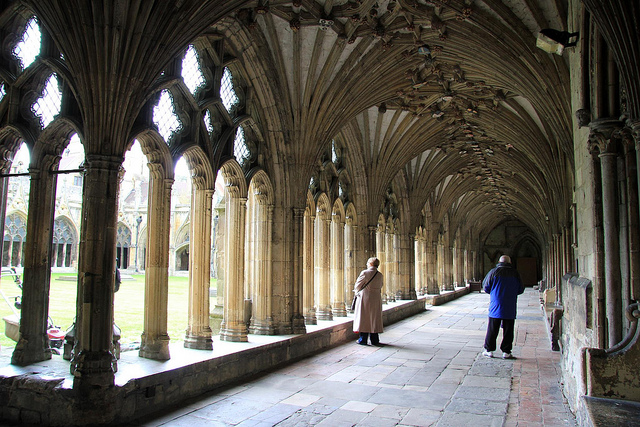 Ο πρώιμος Μεσαίωνας (16/19)
Ο μαθητής του Lanfranc, ο Ιταλός Άνσελμος, (St Anselm, 1093-1109), αρχιεπίσκοπος του Canterbury, ο οποίος έκανε χρήση εκτός του Αυγουστίνου και πολλών στοιχείων από τον Πλάτωνα, καθόρισε την μεταξύ πίστεως και γνώσης σχέση κατά τέτοιο τρόπο ώστε να θεωρείται ο πατήρ της σχολαστικής φιλοσοφίας.
 Ο Άνσελμος θεωρεί (σε συμφωνία με τον Αυγουστίνο) την πίστη ως πρώτο και θεμελιώδες πιστεύομεν ίνα γνωρίσωμεν. 
Οι αποδείξεις του Άνσελμου περί του Θεού οι πρώτες στην σχολαστική φιλοσοφία.
Με συνεπή εννοιοκρατία εγκαινίασε νέα περίοδο συζητήσεων πάνω στην σχέση πίστης - γνώσης.
Ο πρώιμος Μεσαίωνας (17/19)
Η πίστη είναι αυτοτελής και δεν χρειάζεται λογικές και επιστημονικές βάσεις, ρέπει όμως προς λογική σύλληψη και διασαφήνιση του περιεχομένου της, διότι ο άνθρωπος επιθυμεί φύσει να διαγνώσει την λογική αναγκαιότητα των αληθειών της πίστεως, τας οποίας με ταπεινοφροσύνην απεδέχθη. 
Τον ίδιο αιώνα μετατοπίζεται το πρόβλημα και των συζητήσεων στο πρόβλημα των γενικών - καθολικών - εννοιών (Universalia).
Η εμφάνιση του νομιναλισμού (ονοματοκρατίας) αποτελεί μια προδρομική φάση του αγγλικού εμπειρισμού και συνιστά μια διαμάχη για τις γενικές έννοιες.
Ο πρώιμος Μεσαίωνας (18/19)
Οι απαντήσεις έχουν τρεις κατευθύνσεις. 
Κατά την πρώτη (πλατωνική - αυγουστίνεια ) οι γενικές έννοιες προϋπάρχουν, προηγούνται οντολογικά των αισθητών πραγμάτων (Universalia ante rem). 
Η δεύτερη λύση του προβλήματος (σύμφωνα με την διδασκαλία του Αριστοτέλη) δέχεται ότι οι γενικές έννοιες ενυπάρχουν στα πράγματα ως είδη (Universalia in rem).
Η τρίτη απάντηση ισχυρίζεται ότι οι γενικές έννοιες ούτε ante rem ούτε in rem υφίστανται, αλλά συγκροτούνται εκ των υστέρων στον ανθρώπινο νου, ως αφαιρετικές συλλήψεις - έννοιες (Universalia post rem).
εκπρόσωποι  Roscellinus (1050 -1123) και W. Occam (1300 -1349).
Ο πρώιμος Μεσαίωνας (19/19)
Ο Occam αποτελεί μια επαναστατική στιγμή για την φιλοσοφία. 
Η βασική του θέση είναι ότι η μόνη αποδεκτή κατηγορία είναι εκείνη του ατομικού πράγματος του συγκεκριμένου, αυτό που ο Αριστοτέλης ονομάζει πρωταρχική ουσία.
Όλα τα άλλα είναι ονόματα που δίνουν οι άνθρωποι στα πράγματα για να συνεννοούνται.
Ο νομιναλισμός πετυχαίνει ότι στερώντας τις γενικές έννοιες από το υπερβατικό δεδομένο  (in deo ή in mondo) οντολογικό τους περιεχόμενο, απογυμνώνει τη νοητική σύλληψη από τον μεταφυσικό χαρακτήρα της και μεταθέτει τη δυνατότητα της γνώσης στην ατομική εμπειρική πιστοποίηση του πραγματικού.
Η είσοδος του Αριστοτέλη - Ακμή του Σχολαστικισμού (1/6)
Τον 12ο αιώνα αρχίζει σημαντική επίδραση των Αράβων oι οποίοι είχαν διαβάσει και εργαστεί πάνω στους αρχαίους έλληνες φιλόσοφους και μαθηματικούς και τους είχαν δει με ένα νέο μάτι. 
Η τάση που ξεκινά, κυρίως από την Σχολή της Σάρτρης όπου δίδαξαν 
Πέτρος Αβελάρδος (1079 -1142, Abelard), 
Πέτρος Λομβαρδός (+1164), 
Αλανός εκ Λίλλης (+1205) κ.ά, 
για την εις άτοπον μέθοδο παραγωγής των αληθειών της πίστης από μερικά πρωταρχικά αξιώματα.
Η είσοδος του Αριστοτέλη - Ακμή του Σχολαστικισμού (2/6)
Ο Αριστοτέλης γίνεται ευρύτερα γνωστός και αρχίζει να επηρεάζει τον πνευματικό βίο της Ευρώπης, σε δυο φάσεις. 
Στα μέσα του 12ου αιώνα μεταφράζεται  λατινικά (από αραβικά) το αριστοτελικό Όργανο, τα Αναλυτικά, τα Τοπικά και οι Σοφιστικοί Έλεγχοι. 
Ως την εποχή εκείνη η Ευρώπη γνώριζε μόνο αποσπάσματα της αριστοτελικής Λογικής, από την μετάφραση και τον σχολιασμό που είχε εκπονήσει ο Boethius (480 -525 μ.x ).
 13ο αι. μεταφράζονται τα υπόλοιπα βιβλία του. 
Στη διδασκαλία του σε αντίθεση με τον χριστιανισμό ο κόσμος δεν δημιουργείται εκ του μηδενός αλλά είναι αιώνιος και η φύση είναι οντολογικά αυθύπαρκτη.
Η είσοδος του Αριστοτέλη - Ακμή του Σχολαστικισμού (3/6)
Φορέας του αριστοτελισμού αποβαίνει το δομινικανό τάγμα υπό την ηγεσία του Αλβέρτου του Μεγάλου (1193 -80) και Θωμά του Ακινάτη (Aquinas 1225 -74). 
Ο Αλβέρτος είναι ο πρώτος που επιχειρεί τον διαχωρισμό πίστης και γνώσης.
Ο Θωμάς είναι πνεύμα οξύ, προικισμένο με αξιοθαύμαστη ικανότητα για συστηματοποίηση και χωρίζει, όπως ο δάσκαλός του, την πίστη από την γνώση: γνώση σημαίνει αποδεικνύναι πίστη σημαίνει δέχεσθαι τι ως αληθές επί τη βάσει της αυθεντίας. 
Για τον Θωμά η γνώση προπαρασκευάζει την πίστη, δημιουργεί τα λογικά θεμέλια της πίστης και επομένως προηγείται από αυτήν.
Η είσοδος του Αριστοτέλη - Ακμή του Σχολαστικισμού (4/6)
Η άποψη του Θωμά άργησε να επικρατήσει, αλλά με την αποδοχή της η αριστοτελική Λογική γίνεται δεκτή στην Ευρώπη, ως να επρόκειτο για το ολοκλήρωμα της φιλοσοφίας, και ως αποκλειστικό  όργανο για την κατάκτηση της ορθής, θετικής και αδιαμφισβήτητης γνώσης. 
Η αλήθεια ταυτίζεται με το αποτέλεσμα της μεθοδολογικής ακρίβειας, η γνώση εξαντλείται στο υποχρεωτικό συμπέρασμα  της ορθής συλλογιστικής. 
Έτσι, όταν ολοκληρώνεται η λατινική μετάφραση του αριστοτελικού έργου είναι αργά να αντιληφθούν τη σχετικότητα της τεχνικής των συλλογισμών μέσα στο οικοδόμημα της φιλοσοφίας του Σταγειρίτη.
Η είσοδος του Αριστοτέλη - Ακμή του Σχολαστικισμού (5/6)
Ο ενθουσιασμός, για την αποτελεσματικότητα της ορθής συλλογιστικής, δεν αφήνει περιθώρια για την κατανόηση του δυναμισμού του αριστοτελισμού.
Η αντικειμενική κατοχύρωση της αλήθειας, η ταύτιση της αλήθειας με το αποτέλεσμα της μεθοδολογικής ακρίβειας, οδηγεί τους Δυτικούς θεολόγους στην διαστολή της πίστης από τη Θεολογία και στην οργάνωση της δεύτερης σε αυτόνομη επιστήμη
Το αντικείμενο της μεταφυσικής - ακριβώς όπως τα αντικείμενα της φυσικής - υποτάσσεται με απόλυτη πιστότητα στις απαιτήσεις της αριστοτελικής demostratio (αποδεικτικής μεθόδου). 
Η Θεολογία αναδεικνύεται σε επιστήμη που δεν έχει τίποτα να ζηλέψει από τη θετικότητα των φυσικών επιστημών.
Η είσοδος του Αριστοτέλη - Ακμή του Σχολαστικισμού (6/6)
Το 13ο αιώνα η διατύπωση και ανάπτυξη μιας αλήθειας οργανώνεται μεθοδικά με κανόνες, αξιώματα, αρχές, πολλαπλές διαιρέσεις. 
Το σύνολο μιας πραγματείας διαιρείται σε μέρη, τα μέρη σε κεφάλαια, τα κεφάλαια σε παραγράφους, οι παράγραφοι σε άρθρα.
Οι θέσεις κατοχυρώνονται με συστηματική αναίρεση των αντιθέσεων, ο αναγνώστης οδηγείται προοδευτικά φράση, φράση σε μια  ολοκληρωμένη διανοητική διασάφηση της αλήθειας. 
Τέτοιο είναι το βιβλίο του Θωμά του Ακινάτη το Suma Theologica το οποίο χαρακτηρίζεται ως προς την μεθοδικότητά του, ως η πρώτη τεχνολογία και εργοστάσιο που παράγει την αλήθεια του.
Η έξοδος από τον Μεσαίωνα (1/20)
Οι καινούργιες αντιλήψεις που επικρατούν στον ευρωπαϊκό χώρο, τις καταγράφουμε:
Στροφή προς τις ωφελιμιστικές δυνατότητες της φύσης.
Απομάκρυνση του Θεού από τον Κόσμο.
Παρουσίαση της μηχανής ως ερμηνευτικού αξιώματος του κόσμου.
Εισαγωγή της ομοιογενούς μέτρησης του χρόνου με την εκτεταμένη χρήση του ρολογιού.
Το επόμενο ιστορικό βήμα θα είναι η μεταφορά της αριστοτελικής επιστημολογίας από το χώρο της συστηματικής θεολογίας στην περιοχή της εμπειρικής πραγματικότητας δηλ. την κοσμολογία και την φυσική.
Η έξοδος από τον Μεσαίωνα (2/20)
Η διαστολή πίστης από Θεολογία,  μεταφυσικής από επιστήμη ανοίγει το δρόμο για μεθόδευση και συστηματοποίηση της γνώσης σε όλους τους χώρους του επιστητού δηλ. τον περιορισμό της γνώσης στα όρια της διανοητικής σύλληψης και νοηματικής έκφρασης.
Συνετέλεσαν στην Aναγέννηση κυρίως: 
Η άλωση της Κωνσταντινουπόλης (1453), που έστειλε πολλούς έλληνες λογίους στη Δύση όπου ως μεταλαμπαδευτές της ελληνικής παιδείας. 
Ανακάλυψη της Αμερικής (1492) που δρομολογεί  νέα κοσμολογική αντίληψη και την αναζήτηση νέων κόσμων. 
Η εφεύρεση της τυπογραφίας στην Ολλανδία και την Γερμανία γύρω στο 1440.
Η έξοδος από τον Μεσαίωνα (3/20)
Η τυπογραφία όρισε ανεξίτηλα τί από την εποχή εκείνη και μετά μπορούσε να θεωρηθεί γνώση.
Η Αναγέννηση πνευματικά χαρακτηρίζεται από την γνωριμία με τα έργο του Πλάτωνος, την νέα ανάγνωση του Αριστοτέλη, από μεταφράσεις που γίνονται κατευθείαν από τα ελληνικά και την μετάφραση άλλων μαθηματικών συγγραφέων εκτός του Ευκλείδη, όπως του Πάππου, του Απολλώνιου, ή του Αρχιμήδη.
 Η φιλοσοφία, για τα μαθηματικά και τις φυσικές επιστήμες θα  δεχθεί μια ισχυρή μετατόπιση σε ένα έδαφος κατάλληλα προετοιμασμένο σε όλη την διεργασία της μεσαιωνικής σκέψης και υπαγορεύεται από τα εξής χαρακτηριστικά.
Η έξοδος από τον Μεσαίωνα (4/20)
Η φιλοσοφία της ουσίας των πραγμάτων εγκαταλείπεται και το αίτημα της υπολογισιμότητας αρχίζει να αποκτά προτεραιότητα. 
Στην σχολή της Παδούας διατυπώνεται στον 13ο αιώνα το ότι μετριέται υπάρχει.
Αντίληψη που συνεχίζει με την ίδια σαφήνεια να διατυπώνεται τον 20ο αιώνα από τον M. Planck. 
Τα στοιχεία, που θα καθορίσουν το θετικό επιστημονικό πνεύμα της νεότερης εποχής, την σημασία της μεθόδου και την μαθηματικοποίηση της φυσικής, αναδεικνύονται μέσα από την κατανόηση και απόρριψη της Αριστοτελικής άποψης για την κίνηση, και της σχέσης κόσμου και Μαθηματικών.
Η έξοδος από τον Μεσαίωνα (5/20)
Οι διδασκαλίες του Πλάτωνα και του Αριστοτέλη συγκρίνονται ως προς την δυνατότητα περιγραφής του Κόσμου. Αυτό προϋπέθετε την καταστροφή αυτού του Κόσμου
δηλαδή την εξαφάνιση της ιδέας ενός κόσμου με πεπερασμένη δομή, ιεραρχικά διατεταγμένου και ποσοτικά διαφοροποιημένου από οντολογική άποψη. 
Η ιδέα αυτή αντικαταστάθηκε από εκείνη ενός Σύμπαντος, χωρίς καθορισμένα όρια και μάλιστα απείρου, το οποίο διέπουν και καθιστούν ενιαίο οι ίδιοι παγκόσμιοι νόμοι.
 Ενός Σύμπαντος στο οποίο όλα τα πράγματα ανήκουν στο ίδιο επίπεδο Όντος, σε αντίθεση με την παραδοσιακή αντίληψη, που διέκρινε και έφερνε αντιμέτωπους δυο κόσμους, του Ουρανού και της Γης
Η έξοδος από τον Μεσαίωνα (6/20)
Η φιλοσοφία κίνησης στον Αριστοτέλη και η απόρριψή της κατά την Αναγέννηση αποτελεί βασικό άξονα όπου διαφαίνεται το πέρασμα από ένα σύστημα σκέψης σε ένα άλλο. 
Ο Αριστοτέλης έχει εμπρός του ένα κόσμο περιορισμένο, μια Γη ακίνητη.
Η αφηρημένη ιδέα του κενού χώρου, βασική για την Μηχανική, είναι για αυτόν αδιανόητη. 
Στην αριστοτελική δυναμική κάθε σώμα θεωρείται ότι έχει την τάση να βρίσκεται στο φυσικό του τόπο και να επανέρχεται σε αυτόν αν απομακρυνθεί βίαια.
 Αυτή η τάση εξηγεί και τη φυσική κίνηση ενός σώματος: κίνηση που το επαναφέρει στον φυσικό του τόπο από τον βραχύτερο και ταχύτερο δρόμο.
Η έξοδος από τον Μεσαίωνα (7/20)
Κάθε κίνηση προϋποθέτει ένα είδος κοσμικής αταξίας, μια διατάραξη της ισορροπίας του σύμπαντος, διότι είναι το άμεσο αποτέλεσμα κάποιας βίας ή αντιθέτως το αποτέλεσμα προσπάθειας του 'Οντος για αντιστάθμιση αυτής της βίας, για επανάκτηση της τάξης.
Η κίνηση δεν διατηρείται όπως η ακινησία. 
Η κάθε αλλαγή από την ακινησία χρειάζεται ένα αίτιο για να ερμηνευθεί. 
Οποιαδήποτε κίνηση χρειάζεται ένα κινούν που συντηρεί την κίνηση, όσο εκείνη διαρκεί, απαιτεί σε όλη την διάρκεια τη συνεχή δράση ενός εξαιρετικού κινούντος που βρίσκεται σε επαφή με το κινούμενο σώμα.
Η έξοδος από τον Μεσαίωνα (8/20)
Η λογική του κοινού νου υπάρχει σε αυτή την αντίληψη. 
Αν δεν σπρώξουμε κάτι αυτό δεν κινείται. Μέσα στο σύστημά του που περιέχει μια καλά συγκροτημένη σχέση παραδοχών και συμπερασμάτων. 
Όλα στο κόσμο δικαιολογούνται και όπου διαφαίνονται κενά, όπως στην κίνηση μιας πέτρας, ενός βέλους, ενός βλήματος επιστρατεύονται δικαιολογίες, όπως η αντίδραση του περιβάλλοντος μέσου αέρα ή ύδατος. 
Η πέτρα επανασπρώχνεται από τον αέρα ή το νερό!
Η έξοδος από τον Μεσαίωνα (9/20)
Η απλή προφανής παρατήρηση μένει σε ένα περιθώριο, ασήμαντο χάριν της θεωρίας που τόσο "καλά" προσδιορίζει και επεξηγεί τον κόσμο για 2.000 χρόνια. 
Αποτελεί ένδειξη πιο εντυπωσιακή και από εκείνη του γεωκεντρικού συστήματος του Πτολεμαίου, για το πόσο η θεωρία (ως ιδεολογία) μπορεί να παρακάμπτει και να επικαλύπτει προφανείς διαπιστώσεις και βεβαιότητες του ανθρώπου. 
Την απάντηση στο σκεπτικισμό, που προκαλεί αυτό το γεγονός, δεν την δίνουν παρά μόνο οι πρόσφατες επιστημολογικές θεωρήσεις περί διαρκούς διαψευσιμότητας της επιστήμης και της επιφύλαξης προς την κάθε είδους επανάπαυση στον εκάστοτε ορθολογισμό.
Η έξοδος από τον Μεσαίωνα (10/20)
Οι συνεχιστές του Αριστοτέλη, σε όλη την διάρκεια του Μεσαίωνα, προσπάθησαν να καλύψουν  το κενό αυτό στην τέλεια κατά τα άλλα θεωρία του επινοώντας την έννοια impetus. 
Το κινούν μεταδίδει στο κινούμενο ή του εντυπώνει κάτι που το καθιστά ικανό να κινηθεί.
Το impetus είχε ένα αμφίβολο οντολογικό κύρος και απασχόλησε τους Σχολαστικούς μέχρι και τον 17ο αιώνα και εγκαταλείφθηκε μέσα στην νέα θεώρηση του κόσμου που προέκυψε από την μαθηματικοποίηση της κινηματικής. 
Η σημερινή εκπαίδευση περιέχει ως προϋπόθεση αυτή τη μαθηματικοποίηση και αυτό δημιουργεί εμπόδια στην κατανόηση της μεταβατικής κατάστασης που ανέκυψε τον 17ο αι.
Η έξοδος από τον Μεσαίωνα (11/20)
Ο νεότερος άνθρωπος εμποτισμένος με την αντίληψη ότι απέναντί του έχει οντότητες προς μέτρηση, res extensa, που εξασφαλίζει την αντικειμενικότητα με την οποία είμαστε αναγκασμένοι να καταλαβαίνουμε τον κόσμο.
 Εμείς ως υποκείμενα εξασφαλίζουμε την ορθή επικοινωνία μας και συνεννόηση μας μέσω ενός συστήματος μετρήσεων και συσχετισμών τους. 
Χαρακτηριστικό της αρχαίας ελληνικής επιστήμης είναι ότι δεν είχε το εργαλείο του πειραματισμού εκτός ίσως ύστερα στον Αρχιμήδη και τον Ήρωνα.
 Λέγεται ότι ο πρώτος φυσικός της νεοτερικότητας είναι ο Αρχιμήδης, εκείνος όμως μελέτησε μόνο την Στατική.
Η έξοδος από τον Μεσαίωνα (12/20)
Την άποψη αυτή δεν ήταν και τόσο απλό να την ισχυρισθεί κανείς γιατί έπρεπε να βγει από ένα σύστημα εννοιών που η αποβλεπτικότητά τους αποκλίνει από το να βοηθά στην συγκρότηση μιας μαθηματικής φυσικής.  
Η φυσική δεν είναι εφαρμοσμένη γεωμετρία.
 Η γήινη ύλη ποτέ δεν μπορεί να δείξει ακριβή σχήματα. 
Οι μορφές δεν αποδίδουν ποτέ πλήρως και τελείως τον κόσμο.
 Αυτό ξέφυγε από τον Πλάτωνα.
Είναι μάταιη η προσπάθεια να δομηθεί μια μαθηματική φιλοσοφία της φύσεως.
Η έξοδος από τον Μεσαίωνα (13/20)
Δεν είναι δυνατή κατά τον Αριστοτέλη, μια μαθηματική θεωρία της ποιότητας. 
Τα μαθηματικά των αρχαίων, διεκδικώντας την αναζήτηση του αναλλοίωτου σε ένα κόσμο όπου τα πάντα ήταν ρευστά, είχαν παγιδευτεί με το ξεκίνημά τους στην περιγραφή ενός κόσμου ανύπαρκτου και άχρονου.
 Η ακρίβεια και η αυστηρότητά τους είχαν μόνο αισθητική και παιδευτική αξία, υστερούσε όμως σε αξία της φυσικής, για την περιγραφή της φύσης. 
Τα μαθηματικά δεν ασχολούνται με την κίνηση, διακήρυσσαν κατηγορηματικά οι σοφοί της εποχής.
Η έξοδος από τον Μεσαίωνα (14/20)
Για τον Αριστοτέλη, ο κενός χώρος αναιρεί εξ' ολοκλήρου την έννοια της τάξης: σε ένα κενό χώρο όχι μόνο δεν υπάρχουν φυσικοί τόποι αλλά καθόλου τόποι.
 Ο φυσικός εξετάζει πραγματικά αντικείμενα, ο γεωμέτρης λογικές σχέσεις αφηρημένων αντικειμένων. 
Είναι επικίνδυνη για τον Αριστοτέλη η εφαρμογή μεθόδου καθαρά γεωμετρικής μεθόδου για την μελέτη της φυσικής πραγματικότητας.
  Έπρεπε να δράσουν πλήθος ιστορικά γεγονότα    δεν πρέπει να την δούμε μόνο την πρόταση του Κοπέρνικου για το ηλιοκεντρικό σύστημα, ούτε στο κάψιμο της βούλας του Πάπα από τον Λούθηρο.
Η έξοδος από τον Μεσαίωνα (15/20)
Η μεγάλη στιγμή της έναρξης της νεοτερικότητας είναι η στιγμή που ο νεαρός Γαλιλαίος με τους παλμούς της καρδιάς του χρονομετρά την κίνηση της καντήλας στην Μητρόπολη της Πίζας.
Την στιγμή που τα δυο ανομοιογενή μεγέθη χρόνου και μήκους μπαίνουν σε αναλογία, τη στιγμή που τα μαθηματικά βρίσκουν τρόπο να αναπαραστήσουν την κίνηση του κόσμου. 
Μετά την προσπάθεια του Γαλιλαίου που διακήρυττε ότι το μεγάλο βιβλίο της φύσης μπορεί να διαβαστεί μόνον από εκείνους που ξέρουν τη γλώσσα με την οποία είναι γραμμένο και η γλώσσα αυτή είναι τα μαθηματικά.
Η έξοδος από τον Μεσαίωνα (16/20)
Το πρώτο που είχε να διορθώσει ο Γαλιλαίος ήταν η πλατωνική αντίληψη. 
Στις αποδείξεις όσων έχουν σχέση με την φύση, λέει ότι δεν πρέπει να αναζητούμε τη μαθηματική ακρίβεια.
 Έπειτα, είχε να παρακάμψει την έννοια της ποιότητας στις θεωρήσεις του, αφού αυτή δεν αποτελεί πηγή γνώσης. 
Μετά προχώρησε με την πίστη ότι πρέπει να μετρήσει κανείς ό,τι μπορεί να μετρηθεί, και να κάνει να μετράται ότι δεν μπορεί να μετρηθεί.
H πεποίθηση του Πλάτωνα ότι ο άνθρωπος που μπορεί να κατανοήσει τη φύση των αριθμών συμμετέχει στη θεότητα, ανανεώνεται με την εισβολή της διάστασης του χρόνου στις μετρήσεις.
Η έξοδος από τον Μεσαίωνα (17/20)
Η μαθηματικοποίηση της σκέψης μας αρχίζει. 
H μεγάλη σημασία της αναλογίας για τα ελληνικά Μαθηματικά έχει καταδειχθεί από πολλούς.
 Ωστόσο, η χρήση της αναλογίας γίνεται με αυστηρή προσήλωση στην ομογένεια των παραγόντων.
 Ο Πλάτων στον Τίμαιο κάνει μια πολύ σημαντική προσομοίωση που αναδεικνύει μια κοσμολογική αντίληψη και προαναγγέλλει την σύγχρονη μαθηματική φυσική. 
 Μια χαοτική κατάσταση της ύλης του κόσμου προηγείται της αρχής του: Φωτιά, Αέρας, Νερό και Γη βρίσκονται σε μη-αρμονική και άτακτη κίνηση, περνούν ελεύθερα το ένα στο άλλο, δεν είναι πρωτίστως, τίποτα άλλο παρά πλημμελώς και ατάκτως κινούμενα.
Η έξοδος από τον Μεσαίωνα (18/20)
Έρχονται εις τάξη με την παραγωγή μιας αυτοσυντηρούμενης ισορροπίας έτσι ώστε το ακατάπαυστο πέρασμα από το ένα στο άλλο να οδηγεί σε ευσταθή ηρεμία. 
Η Αναλογία προσιδιάζει καλύτερα σε αυτό τον σκοπό, επειδή υφαίνει μια σταθερή σύνδεση, ένα σταθερό δεσμό, μεταξύ των κοσμικών στοιχείων, ένα δεσμό που παραμένει άρρηκτος κατά την πορεία όλων των εσωτερικών αλλαγών και των δυνατών μεταθέσεων αυτών των στοιχείων εντός της αναλογίας... χάρη στην αϋλότητα αυτής της αναλογίας, ως ψυχής, εξασφαλίζεται η ολότητα που εξασφαλίζει την τάξη... Έρχονται εις τάξη με την παραγωγή μιας αυτοσυντηρούμενης ισορροπίας έτσι ώστε το ακατάπαυστο πέρασμα από το ένα στο άλλο να οδηγεί σε ευσταθή ηρεμία.
Η έξοδος από τον Μεσαίωνα (19/20)
Η Αναλογία προσιδιάζει καλύτερα σε αυτό τον σκοπό, επειδή υφαίνει μια σταθερή σύνδεση, ένα σταθερό δεσμό, μεταξύ των κοσμικών στοιχείων, ένα δεσμό που παραμένει άρρηκτος κατά την πορεία όλων των εσωτερικών αλλαγών και των δυνατών μεταθέσεων αυτών των στοιχείων εντός της αναλογίας... χάρη στην αϋλότητα αυτής της αναλογίας, ως ψυχής, εξασφαλίζεται η ολότητα που εξασφαλίζει την τάξη... 
Tα πάντα βρίσκονται σε σταθερό λόγο, όπως η Φωτιά με τον Αέρα και ο Αέρας με το Νερό και όπως ο Αέρας με το Νερό έτσι και το Νερό με τη Γη.
Η έξοδος από τον Μεσαίωνα (20/20)
Ενώ ως τότε τα ποσά στους λόγους είναι ομοιογενή, π.χ μήκος/μήκος εμβαδόν/εμβαδόν αποτολμά το ξεπέρασμα, αφού όλα πια μετρώνται και είναι αριθμοί κι έτσι αποκτούν ομοιογένεια.  
Στους αρχαίους οι λόγοι χρησιμοποιούνται περισσότερο ως εργαλείο σύγκρισης και δικαιολόγησης και όχι ως εργαλείο μέτρησης, ratio.
 Άρα αν S , S  είναι διαστήματα και T , T  χρόνοι φτιάχνονται οι αναλογίες S / T  = S / T  στην περιγραφή του εκκρεμούς. 
 	Οι επιτυχίες που ακολουθούν εξασφαλίζουν για τα Μαθηματικά περίοπτη θέση μέσα στο σώμα των επιστημών που αναπτύσσονται με βάση αυτά και το πείραμα.
Leonardo Da Vinci
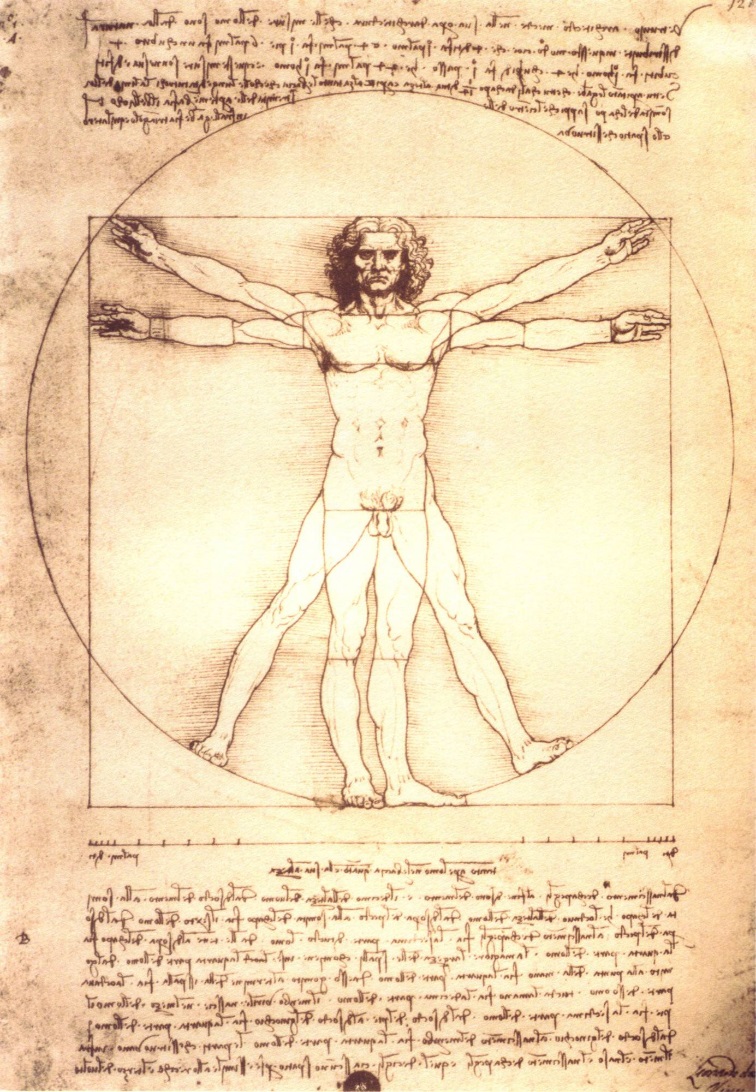 Τέλος Ενότητας
Χρηματοδότηση
Το παρόν εκπαιδευτικό υλικό έχει αναπτυχθεί στo πλαίσιo του εκπαιδευτικού έργου του διδάσκοντα.
Το έργο «Ανοικτά Ακαδημαϊκά Μαθήματα στο Πανεπιστήμιο Αθηνών» έχει χρηματοδοτήσει μόνο την αναδιαμόρφωση του εκπαιδευτικού υλικού. 
Το έργο υλοποιείται στο πλαίσιο του Επιχειρησιακού Προγράμματος «Εκπαίδευση και Δια Βίου Μάθηση» και συγχρηματοδοτείται από την Ευρωπαϊκή Ένωση (Ευρωπαϊκό Κοινωνικό Ταμείο) και από εθνικούς πόρους.
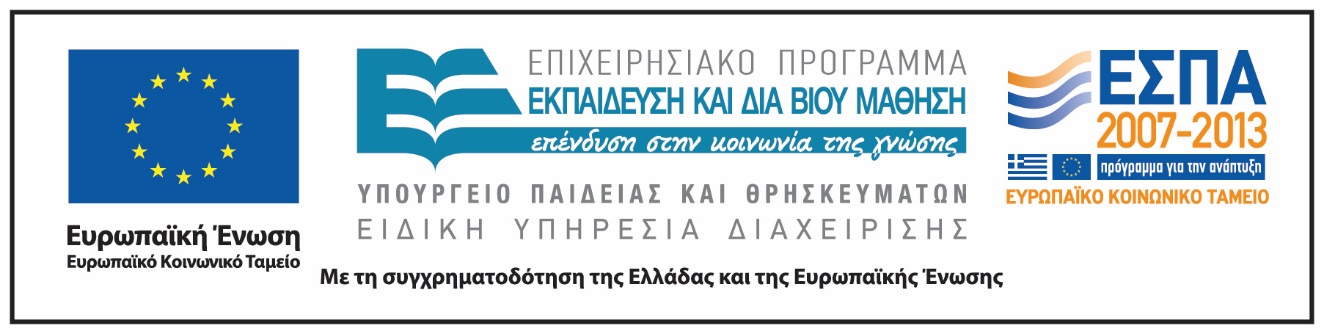 Σημειώματα
Σημείωμα Αναφοράς
Copyright Εθνικόν και Καποδιστριακόν Πανεπιστήμιον Αθηνών, Σπύρου Παναγιώτης 2014. Σπύρου Παναγιώτης. «Επιστημολογία και διδακτική των μαθηματικών. Η Επιστημολογία του Μεσαίωνα». Έκδοση: 1.0. Αθήνα 2014. Διαθέσιμο από τη δικτυακή διεύθυνση: http://opencourses.uoa.gr/courses/ MATH129.
Σημείωμα Αδειοδότησης
Το παρόν υλικό διατίθεται με τους όρους της άδειας χρήσης Creative Commons Αναφορά, Μη Εμπορική Χρήση Παρόμοια Διανομή 4.0 [1] ή μεταγενέστερη, Διεθνής Έκδοση.   Εξαιρούνται τα αυτοτελή έργα τρίτων π.χ. φωτογραφίες, διαγράμματα κ.λ.π.,  τα οποία εμπεριέχονται σε αυτό και τα οποία αναφέρονται μαζί με τους όρους χρήσης τους στο «Σημείωμα Χρήσης Έργων Τρίτων».
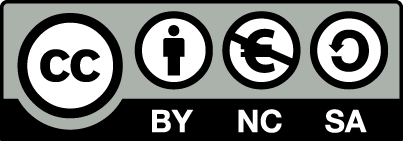 [1] http://creativecommons.org/licenses/by-nc-sa/4.0/ 

Ως Μη Εμπορική ορίζεται η χρήση:
που δεν περιλαμβάνει άμεσο ή έμμεσο οικονομικό όφελος από την χρήση του έργου, για το διανομέα του έργου και αδειοδόχο
που δεν περιλαμβάνει οικονομική συναλλαγή ως προϋπόθεση για τη χρήση ή πρόσβαση στο έργο
που δεν προσπορίζει στο διανομέα του έργου και αδειοδόχο έμμεσο οικονομικό όφελος (π.χ. διαφημίσεις) από την προβολή του έργου σε διαδικτυακό τόπο

Ο δικαιούχος μπορεί να παρέχει στον αδειοδόχο ξεχωριστή άδεια να χρησιμοποιεί το έργο για εμπορική χρήση, εφόσον αυτό του ζητηθεί.
Διατήρηση Σημειωμάτων
Οποιαδήποτε αναπαραγωγή ή διασκευή του υλικού θα πρέπει να συμπεριλαμβάνει:
το Σημείωμα Αναφοράς
το Σημείωμα Αδειοδότησης
τη δήλωση Διατήρησης Σημειωμάτων
το Σημείωμα Χρήσης Έργων Τρίτων (εφόσον υπάρχει)
μαζί με τους συνοδευόμενους υπερσυνδέσμους.